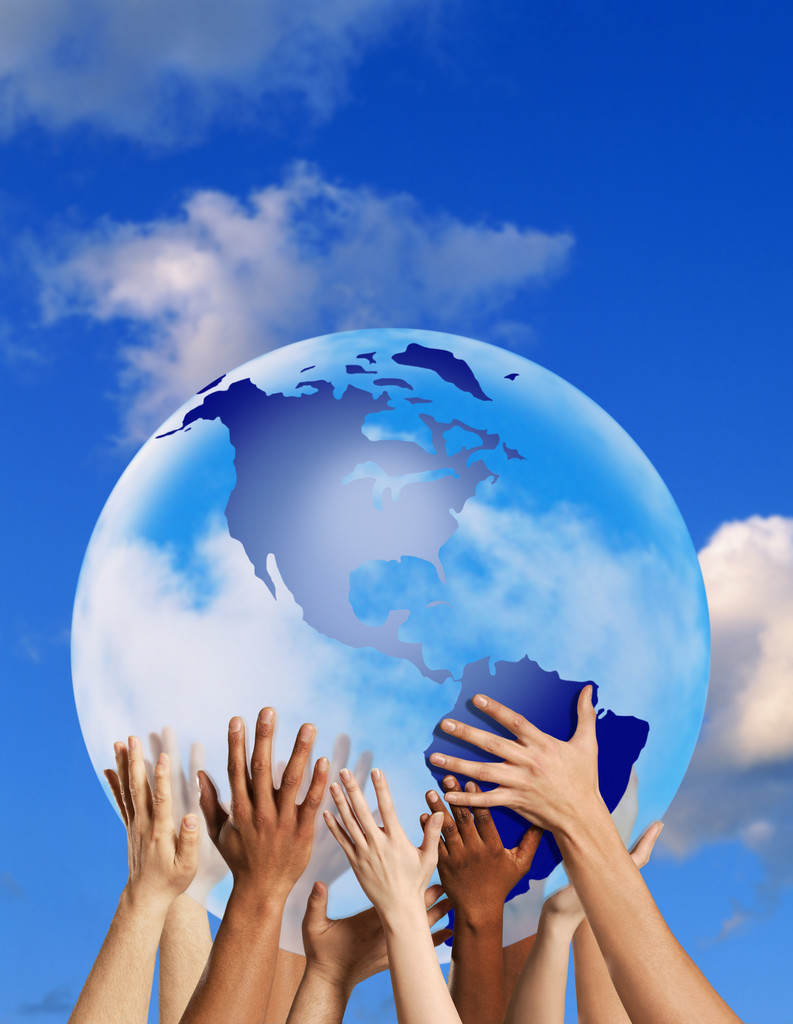 BY: KA LAI CHAN
LE 1360-005OPENING DIVERSE DOORS
FINAL PROJECT:
GREAT HISTORICAL INDIVIDUAL
Christina Wong, Ming Yan
Writing in the Dark
Biography
First visually impaired writer and music artist in Hong Kong 
Contracted German measles when she was only 8 months old. 
Her optic nerves were infected  became blind 6 epikeratophakia operations (ages 3--8) optical nerves were injured become blind
An optimistic person
Her Success…
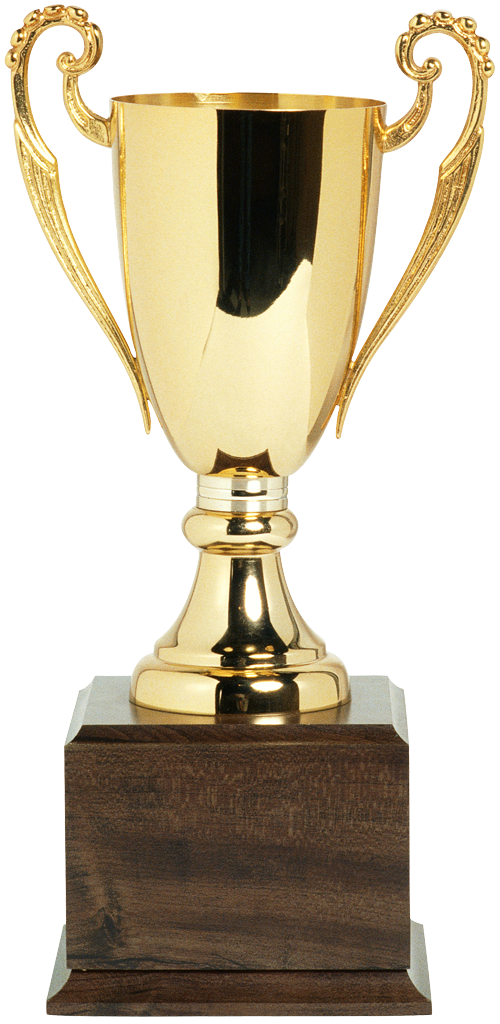 Awards:
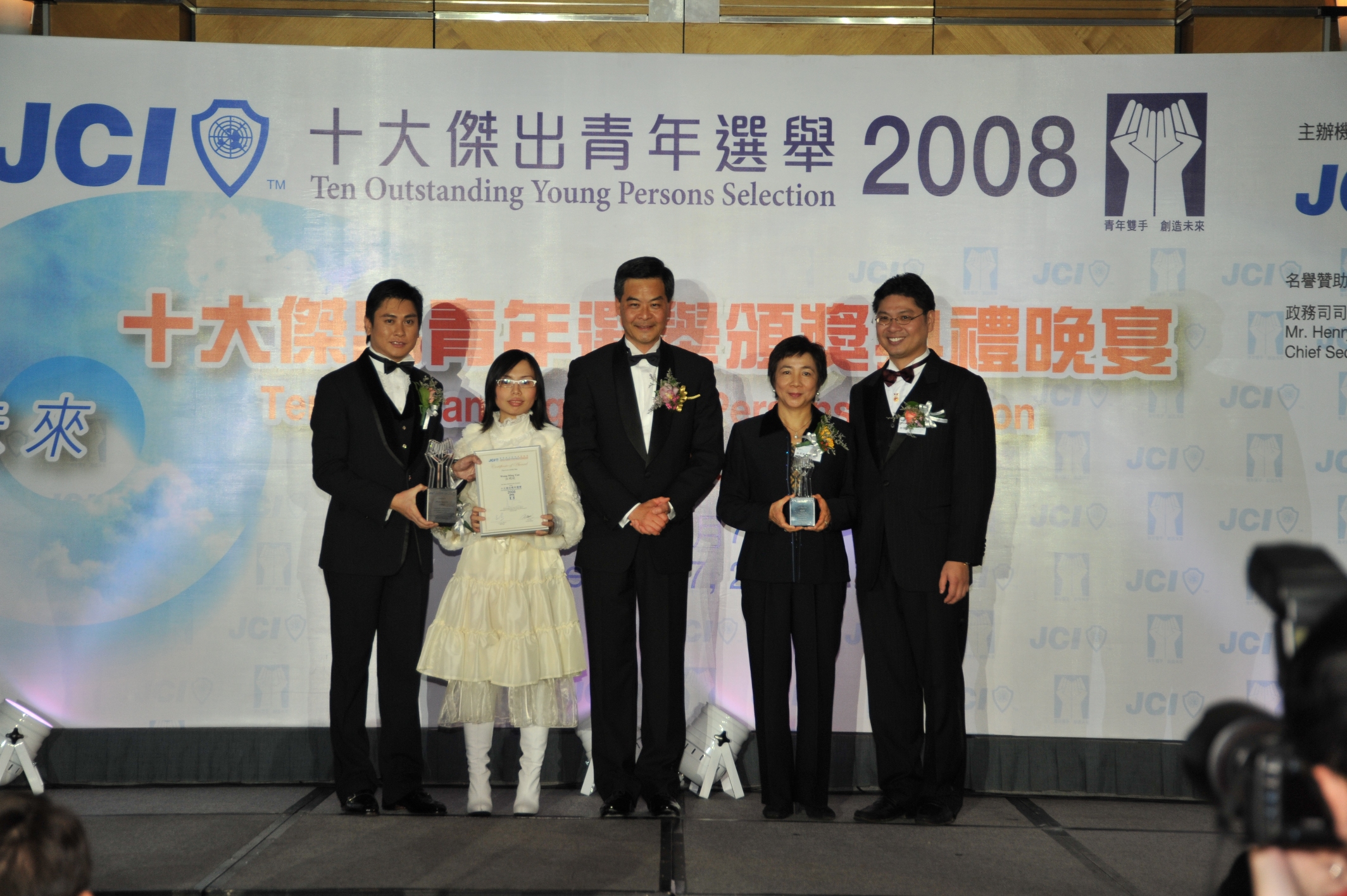 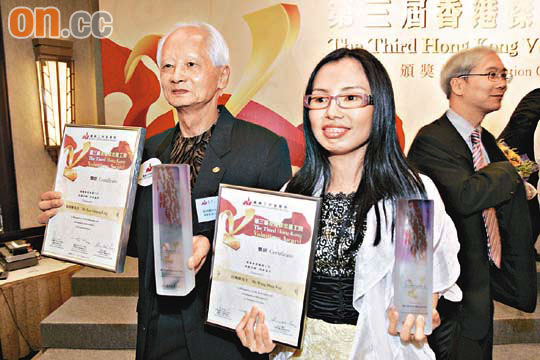 The Ten Outstanding Young Persons in 2008
The Hong Kong Volunteer Award in 2009
Bauhaus TOUGH 15 Award in 2009
Her Success…
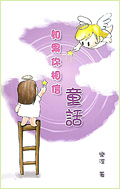 Books:
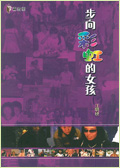 4 books:
If You Believe in Fairy Tales 
The Girl Steps towards the Rainbow 
LOVE is what we treasure 
Seven Stories
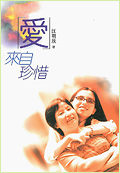 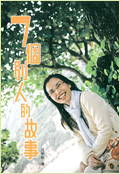 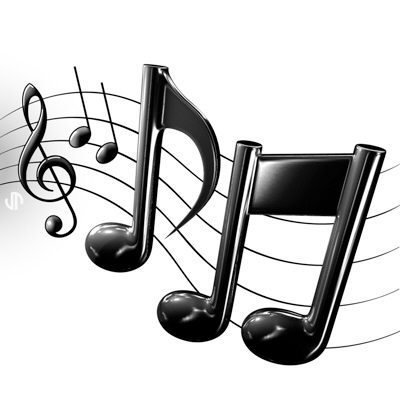 Her Success…
Songs:
"Hope for Peace”
"Brother”
"Heart Song in Silent Night".
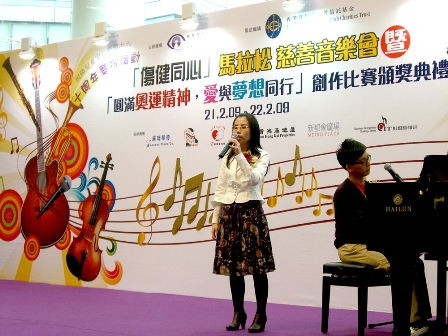 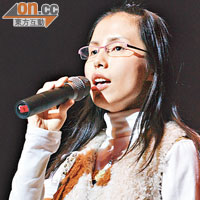 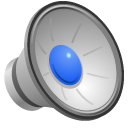 What she is doing…
Writing and creating more meaningful and beautiful creations. Books, Songs, Paintings…
Volunteer work Visiting primary and secondary schools To promote the positive living attitude by sharing her life experience
Promotion of art and education Performing shows and concerts　（representing Hong Kong for various events） Being a judge at different shows and competitions
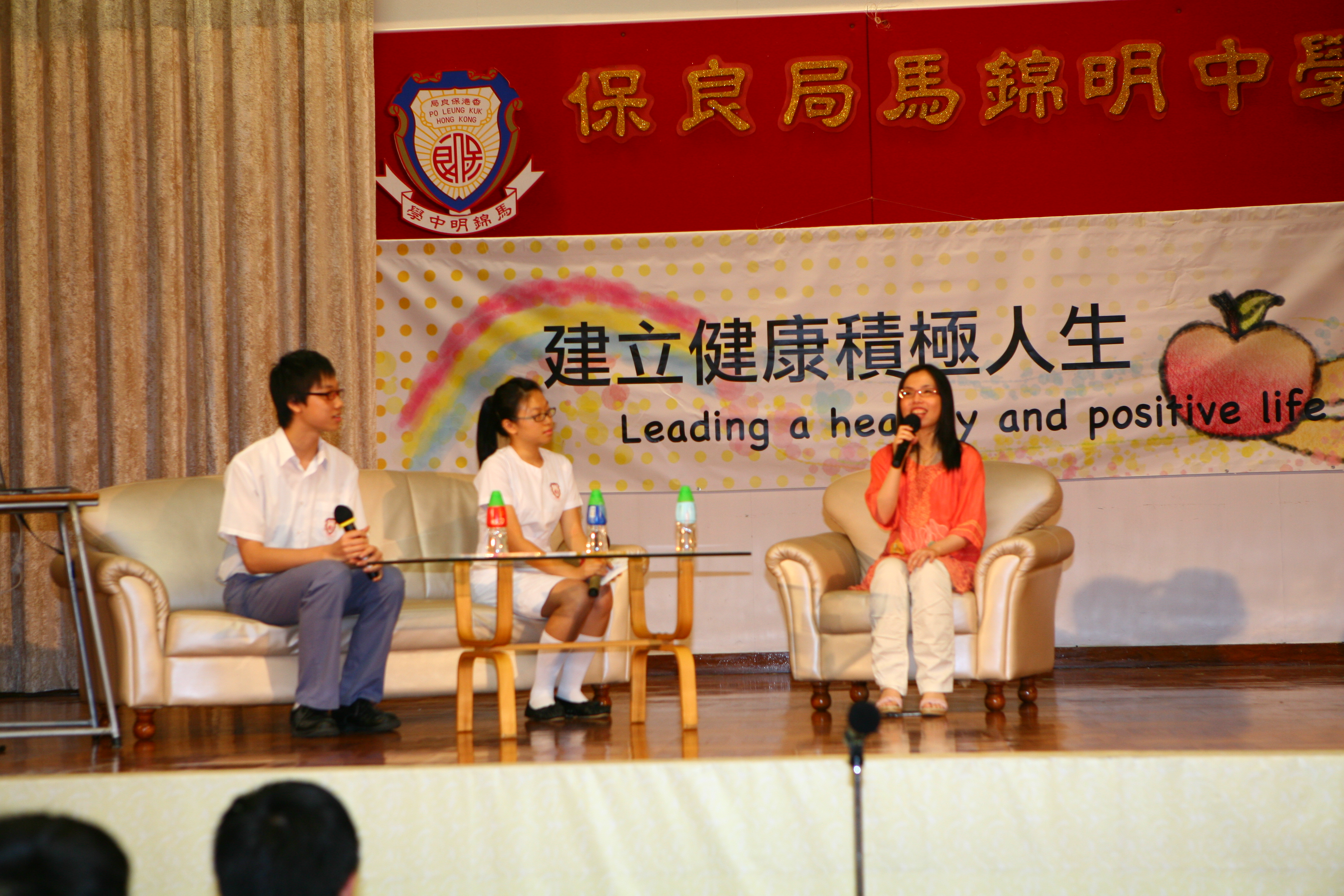 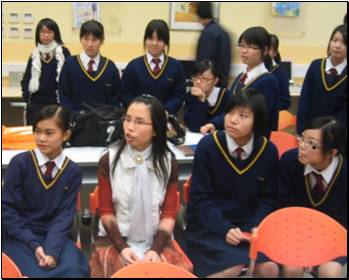 Why I choose her …
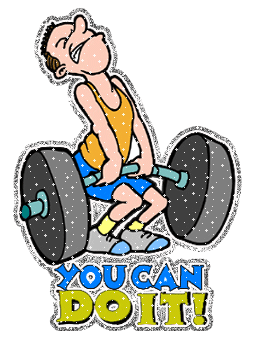 To overcome difficulties positively Everyone has his/her hardship No one is perfect  the strengths and the weak

Never give up !!
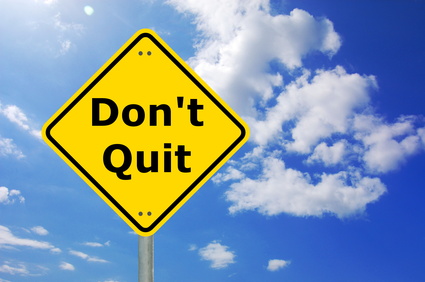 Why I choose her … (Continue)
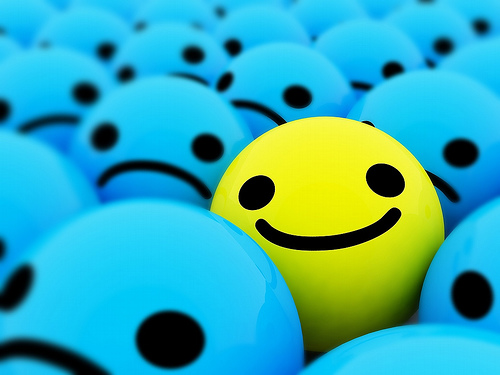 Optimisticpreservativeoptimisticenthusiastic
Change a life by a lifea person ~ limitedcooperation ~ powerful
A successful lady
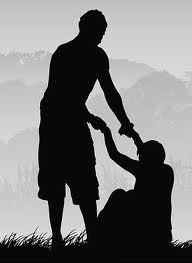 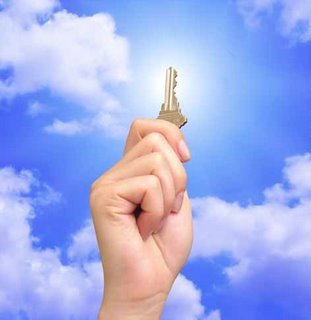 Source…
http://zh.wikipedia.org/zh-hk/%E6%B1%AA%E6%98%8E%E6%AC%A3
http://www.wataboshi.net/artists/detail.php?place=&artist_id=0010
http://www.hksb.org.hk/en/index.php?option=com_content&view=article&id=98&Itemid=6
http://www.plkmkmc.edu.hk/plk_photos.asp?GroupID=127&yid=
http://www.hkpo.com/tch/concerts_and_ticket/artists/artistsdetail.jsp?id=1097
http://hk.knowledge.yahoo.com/question/question?qid=7007101103397
http://finance.qq.com/a/20111209/006290.htm
Questions?
Wish all of you have a Successful and Wonderful future!
Go for your DREAMS!
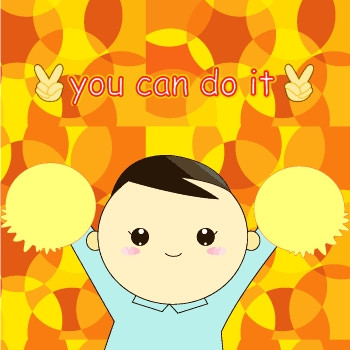